Disability Access in California Courts including Pandemic-related Considerations
Presented by:
Claudia Center, Legal Director
Elaine Lewis, Staff Attorney
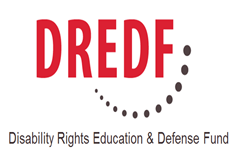 Training overview
Laws and legal history
CRC Rule 1.100
Court accommodations in practice
Relevant disability rights laws
Title II of the ADA, 42 U.S.C. §§ 12131 et seq.
Section 504, 29 U.S.C. § 794
California Government Code § 11135
See also CRC Rule 1.100
LEGAL HISTORY
1990: Enactment of ADA
1994: Access and Fairness Advisory Committee of California Judicial Council
Subcommittee on Access for People with Disabilities
1995: Subcommittee reviews access in California courts, issues findings re access barriers
[Speaker Notes: Access and Fairness Committee emerged from 1994-95 strategic plan, prior reports re gender bias, racial and ethnic bias
1995 review: Seven public hearings in six cities; telephone (1,200) and mail (+1600) surveys completed
Findings: physical access barriers; need for accommodations such as enlarged print and sign language; barriers from policies and procedures; lack of staff knowledge]
LEGAL HISTORY
1996: Judicial Council adopts Rule 989.3
2005: Judicial Council clarifies that rule matches California’s more expansive disability laws, including 2000 amendments
2007: Renumbered as Rule 1.100
[Speaker Notes: 2000: Pru Poppink Act
2003: California State Bar surveys lawyers with disabilities, bar survey: 150 lawyers respond, 45% said denied employment based on disability, 68% for visible disabilities, many reported problems with RA
2006: First national conference on employment of lawyers with disabilities, ABA and EEOC, EEOC factsheet
2007: NALSWD founded
2009: Second national conference on employment of lawyers with disabilities
2012 Third national conference on employment of lawyers with disabilities
2012: ABA adopts Resolution 111 re LSAT, DFEH brings case against LSAC and US DOJ intervenes, California passes law re LSAT]
BASIC PRINCIPLES
Nondiscrimination on the basis of disability
Programs and services must be “readily accessible to and usable by individuals with disabilities,” 28 C.F.R. § 35.150
New buildings and construction must meet that standard and specific access guidelines, 28 C.F.R. § 35.151
[Speaker Notes: See, e.g., Crowder v. Kitagawa, 81 F.3d 1480 (9th Cir. 1996) (disability rights entitlement to “meaningful access”).]
BASIC PRINCIPLES (CONT.)
“Reasonable modifications” of policies, practices and procedures, 28 C.F.R. § 35.130(b)(7)
Effective communication with “auxiliary aids and services,” 28 C.F.R. § 35.160-164
Such as ASL, real time captioning, 28 C.F.R. § 35.104.
No surcharge, 28 C.F.R. § 35.130(f)
Defenses
Undue burden
Fundamental alteration
28 C.F.R. §§ 35.150(a)(3), 35.164
And in context of court cases, consider due process to other party…
[Speaker Notes: See, e.g., Crowder v. Kitagawa, 81 F.3d 1480 (9th Cir. 1996) (disability rights entitlement to “meaningful access”).]
Who is covered?
Parties 
Witnesses
Lawyers
Jurors
Others who interact with the state courts
[Speaker Notes: See, e.g., Crowder v. Kitagawa, 81 F.3d 1480 (9th Cir. 1996)(disability rights entitlement to “meaningful access”).]
IMPLEMENTATION – Rule 1.100
Each state court must name ADA coordinator to address requests for accommodations, Rule 1.100(b)
Could be a court clerk, jury commissioner, designee, also called access coordinator
Accommodations requests must be given to this person, Rule 1.100(c)(1)
[Speaker Notes: California Rules of Court, Rule 1.100 (previously 989.3)]
Rule 1.100: Requesting Accommodation
Requests for accommodations may be submitted via:
Form MC–410 or another written request
Oral requests:
Call the court
Go in person to speak to the ADA Coordinator or designated person. 
Rule 1.100(c)(1)
[Speaker Notes: One way to ask for an accommodation is to fill out Form MC-410 – available here: https://www.courts.ca.gov/documents/mc410.pdf
More info about using the MC-410 form is available here: http://www.sanbenito.courts.ca.gov/forms_and_filing/MC410.pdfGreater Los Angeles Agency on Deafness, Inc., MC-410: Requesting Accommodations in Court, https://www.youtube.com/watch?v=ViOy8c7FOa0
Disability Accommodations in California Courts, Prepared by the Center for Judicial Education and Research (CJER) © 2016 Judicial Council of California https://www.courts.ca.gov/documents/Disability-Accommodations-in-California-Courts.pdf]
Rule 1.100: Requesting Accommodation (CONT.)
Practice Note:  A written request is strongly preferred over an oral request. 
Practice Note:  Do not file or e-file the form MC-410 or other request document. In most situations, MC-410 is a confidential form that is not part of the case file. Give the document to the ADA coordinator.
Rule 1.100: Requesting Accommodation (CONT.)
Requests must include:
description of accommodation sought, and
statement of the “medical condition that necessitates the accommodation”
Court may require “additional information about the medical condition” 
Rule 1.100(c)(2)
Rule 1.100: Requesting Accommodation (CONT.)
Make request as far in advance as possible, and no later than 5 court days before requested implementation date, Rule 1.100(c)(3)
May be exceptions to five-day rule
[Speaker Notes: The court may, in its discretion, waive this requirement. CRC 1.100(c)(3).]
RULE 1.100 – Confidentiality
Court must keep confidential unless:
waived in writing by applicant, or 
disclosure required by law
Confidential: applicant’s identity, medical information, all communications from applicant about request for accommodation
Court may not disclose to public or persons “other than those involved in the accommodation process,” Rule 1.100(c)(4)
RULE 1.100 – Confidentiality (CONT.)
Exception: In case regarding trial continuance requested by disabled litigant, court of appeals ruled that opposing party was person “involved in the accommodation process” and permitted to see documents and be heard, Vesco v. Superior Court, 221 Cal. App. 4th 275 (2013)
Note: Judicial Council interprets Vesco to apply only to requests for continuances that affect other parties
Rule 1.100: Response
Court must “promptly” inform the applicant of the determination to grant or deny accommodation, Rule 1.100(e)(2)
If accommodation denied in whole or in part, response must be in writing, Rule 1.100(e)(2)
On request of the applicant, court may also provide response in alternative format, Rule 1.100(e)(2)
Rule 1.100: Response (CONT.)
Response must include (Rule 1.100(e)(2)):
Whether granted or denied, in whole or in part, whether alternative granted;
Reason for any denial;
Nature and duration of accommodation to be provided;
If response in writing, the date it was delivered in person or sent to applicant
Rule 1.100: Review
If request was denied by a court staff person (not a judge or judicial officer):

Make written request for review by presiding judge or designated judicial officer within 10 days of date of hand-delivery or mailing of denial, Rule 1.100(g)(1)

Give written request for review to ADA coordinator or judge, see Judicial Council Factsheet
Rule 1.100: Review (CONT.)
If request was denied by a judge or judicial officer:
File a Petition for Writ of Mandate within 10 days of date of hand-delivery or mailing of denial, Rule 1.100(g)(2), still confidential, Rule 1.100(g)(3)
Reviewing body (see Advisory Committee Comment):
Appellate division of the superior court (for limited civil or misdemeanor/ infraction in superior court)
Court of Appeal (for all other superior court cases)
California Supreme Court (for denials in Court of Appeal)
[Speaker Notes: Writ of mandate rules 8.485-8.493 or 8.930-8.936]
Examples OF Accommodations
Make changes to policies or procedures: 
Reassign a hearing to an accessible site, or 
Adjust schedules (as long as core legal deadlines are not missed)
Permission to bring emotional support animal to court 
Provide auxiliary aids and services
Assistive listening devices
Computer-assisted real-time transcription (CART)
Reader for someone with vision loss
Sign language interpreter
Examples OF Accommodations (cont.)
Biscaro v. Stern, 181 Cal. App. 4th 702, 710 (2010) (reversing where trial court failed to rule on request for accommodation)
Duvall v. Cty. of Kitsap, 260 F.3d 1124, 1142 (9th Cir. 2001) (reversing summary judgment in suit for damages where state court refused real-time captioning)
Pandemic-related accommodation examples
Requests for Remote Videoconference Hearings 
Videoconferencing widely used in state courts during pandemic, see e.g. Emergency Rules Related to COVID-19 (Dec. 7, 2020), Rule 3. Use of technology for remote appearances, https://www.courts.ca.gov/43820.htm
Pre-COVID authority: 
Hiramanek v. Clark, No. 5:13-cv-00228-RMW (N.D. Cal. Feb. 19, 2016) (telephonic appearances at routine pre-trial hearings is not fundamental alteration, but would be for evidentiary hearings or trial)
[Speaker Notes: Hiramanek v. Clark, No. 5:13-cv-00228-RMW, 2016 U.S. Dist. LEXIS 21351, at *15 (N.D. Cal. Feb. 19, 2016) , must decide for each hearing]
Pandemic-related accommodation examples (Cont.)
Pre-COVID authority (cont.): 
Phiffer v. Shirtcliff, No. CV-10-1120-SU (D. Or. Apr. 14, 2011) (refusal to consider request to waive in-person attendance at hearing stated claim under ADA)
See also Vilchez v. Holder, 682 F.3d 1195, 1199 (9th Cir. 2012) (noting issues re credibility and demeanor)
[Speaker Notes: Phiffer v. Shirtcliff, No. CV-10-1120-SU, 2011 U.S. Dist. LEXIS 66011, at *16 (D. Or. Apr. 14, 2011)
Vilchez v. Holder, 682 F.3d 1195, 1199 (9th Cir. 2012) (noting that video conferencing “may render it difficult for a factfinder … to make credibility determinations and to gauge demeanor”) (finding no due process violation in immigration hearing permitted by statute to be conducted by videoconference)]
Pandemic-related accommodation examples (Cont.)
Requests for Continuances of Trials and Hearing Dates 
Vesco v. Superior Court, 221 Cal. App. 4th 275 (2013)
In re Marriage of James & Christine C., 158 Cal. App. 4th 1261 (2008) (trial continuance may be required when party with a mental disability is unable to proceed)
Sample continuance accommodation request
This is a reasonable accommodation request to postpone a hearing on a child custody matter. 
Pursuant to California Rule of Court, rule 1.100. Defendant requests that the continuance be granted until she is able to obtain the COVID-19 vaccine. Until then, requiring the Defendant to attend an in-person jury trial will force her to risk her health and her life due to her disabilities. A continuance is reasonable under these circumstances and would allow Defendant full and equal access to the judicial system as a disabled person.
[Speaker Notes: This example applies to a person with a disability who does not have access to the vaccine, could be because they needed a home-visit vaccine.]
Court reporter and transcript access
The California Supreme Court held in 2018 that state courts must make court reporters and transcripts (or other means to create verbatim record) available to in forma pauperis parties (those who are eligible for fee waivers) upon request. Jameson v. Desta, 5 Cal. 5th 594, 599749 (2018)
resources
Disability Accommodations in California Courts, https://www.courts.ca.gov/documents/Disability-Accommodations-in-California-Courts.pdf

MC-410 Disability Accommodation Request Form, https://www.courts.ca.gov/documents/mc410.pdf
Resources (Cont.)
Judicial Council Q&A, https://www.sb-court.org/sites/default/files/General%20Information/QARuleOfCourt1_100.pdf 

Greater Los Angeles Agency on Deafness, Inc., MC-410: Requesting Accommodations in Court, https://www.youtube.com/watch?v=ViOy8c7FOa0
Thank you and questions
Claudia Center
Email: ccenter@dredf.org
Elaine Lewis
Email: aelewis@dredf.org